Adapting WISE Pathways for your Community
OTN Learning Community 5.2.2023
What family-sustaining careers are available that I can access with fast-track training?
About WISE Pathways
What skills and knowledge do I need to do to compete successfully?
Originally developed to help women consider fast track training options that lead to good paying, in demand careers, with a focus on those where women remain significantly underrepresented. Designed to be easy to implement and customize to a region or industry sector, and for different audiences.
Where can I get needed training and/or supportive services?
How do I build a network of support to get in, stay in, and advance?
[Speaker Notes: Kaci will take it from here – what it does]
Encourage women to consider careers in high demand, technical fields where women are underrepresented
WISE Pathways Program Objectives
Assist participants in determining their goals and next steps
Ensure participants understand application process, prepare for interviews, and find needed training
Offer relief to industries experiencing workforce gaps
Assist participants in identifying core life skills essential to success
Primary Elements of WISE Pathways
Career Exploration and Coaching
Role Model Speakers
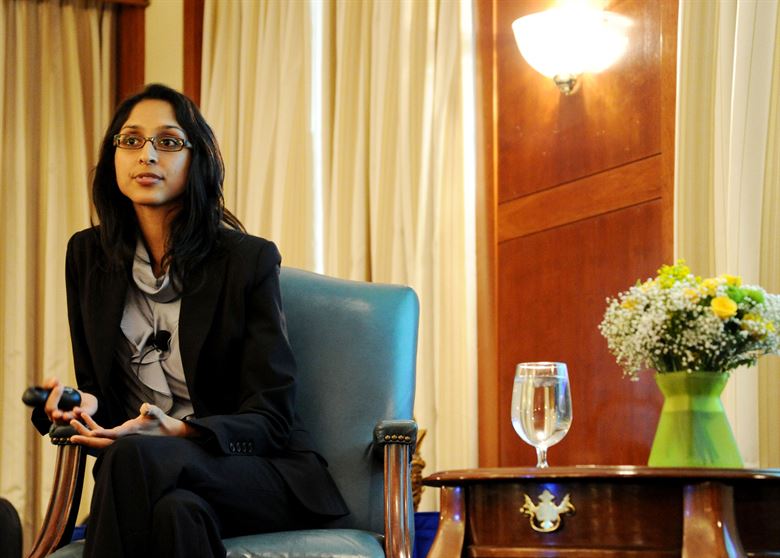 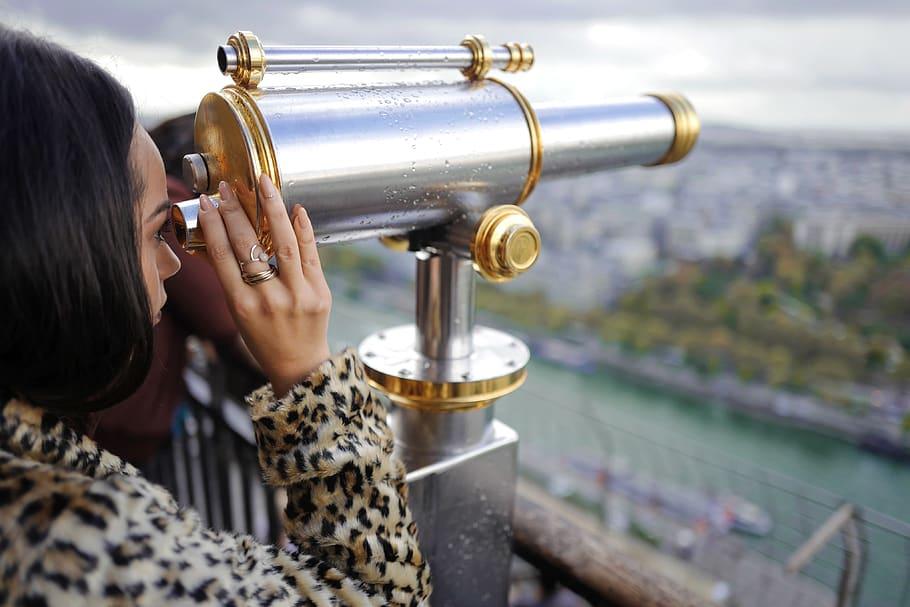 Current Industry Modules
Advanced
Manufacturing
Information
Technology
Logistics/Supply
Chain
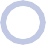 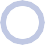 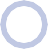 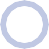 Energy and  Utility
Public Safety
Construction
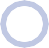 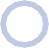 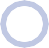 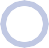 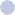 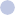 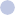 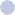 Additional Program Components
Work Habits &  Safety
Team Building
Resume Writing
Sexual  Harassment
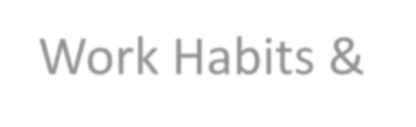 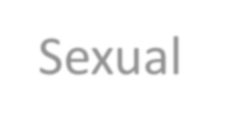 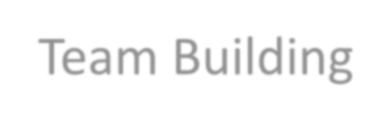 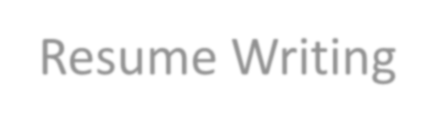 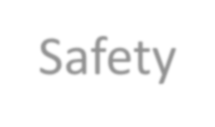 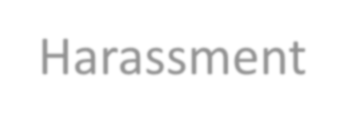 Financial  Management
Applications
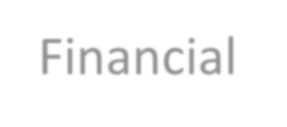 Conflict  Management
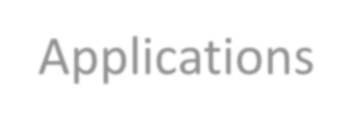 Technical Skills
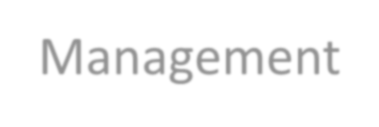 Interviewing &  Networking
Assessment,     Training, or  Employment
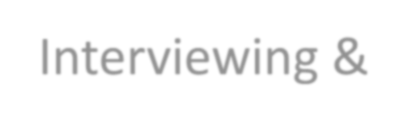 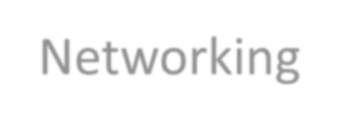 WISE Pathways Adaptations
Case Studies
High School - LCCC
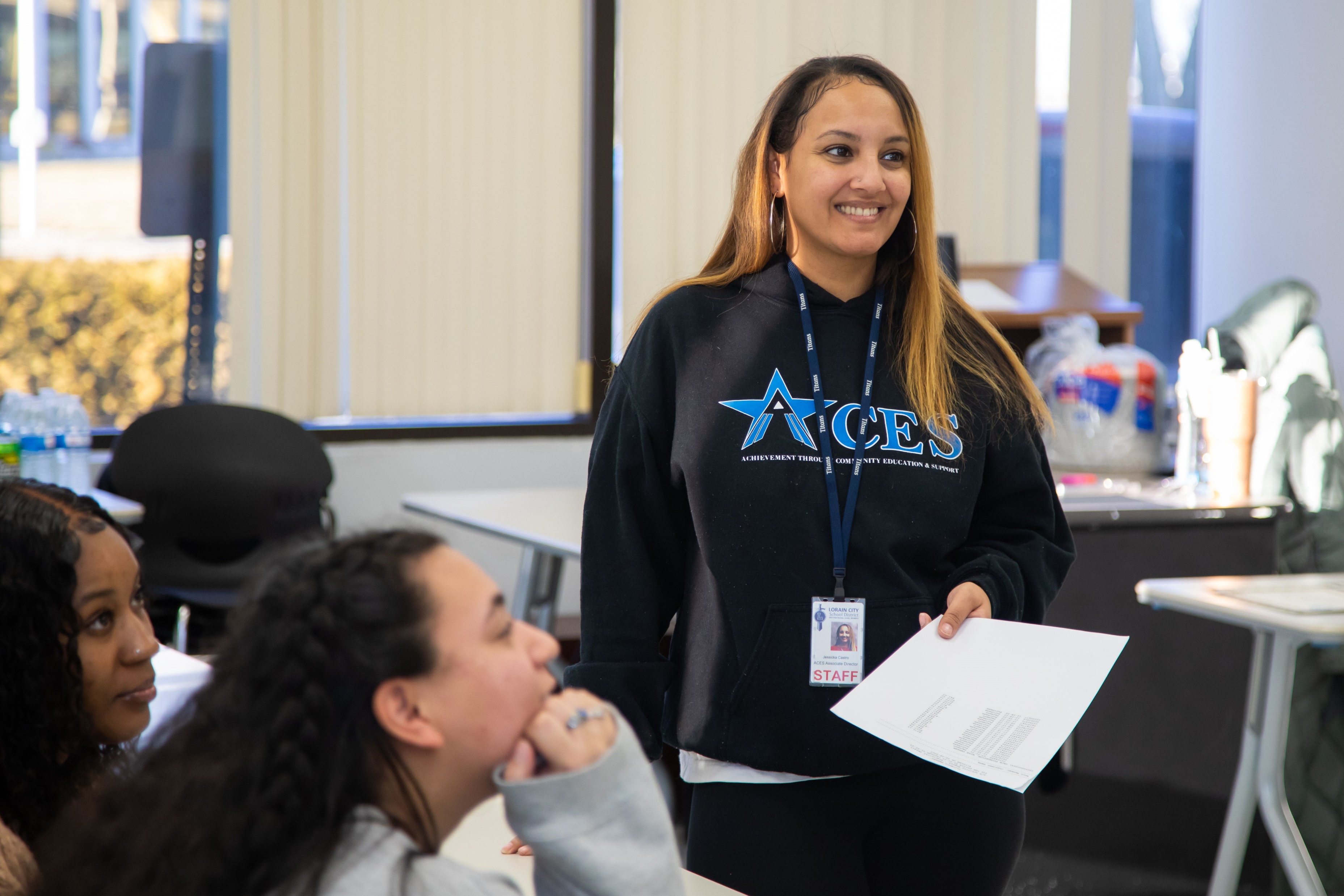 Pilot:  Participants included high school juniors and seniors, and recent graduates
100% of participants earned a Certified Manufacturing Associate credential from Tooling U
HHW Ohio is working with the Lorain County Manufacturing Sector Partnership to organize summer internships and work experiences for program completers
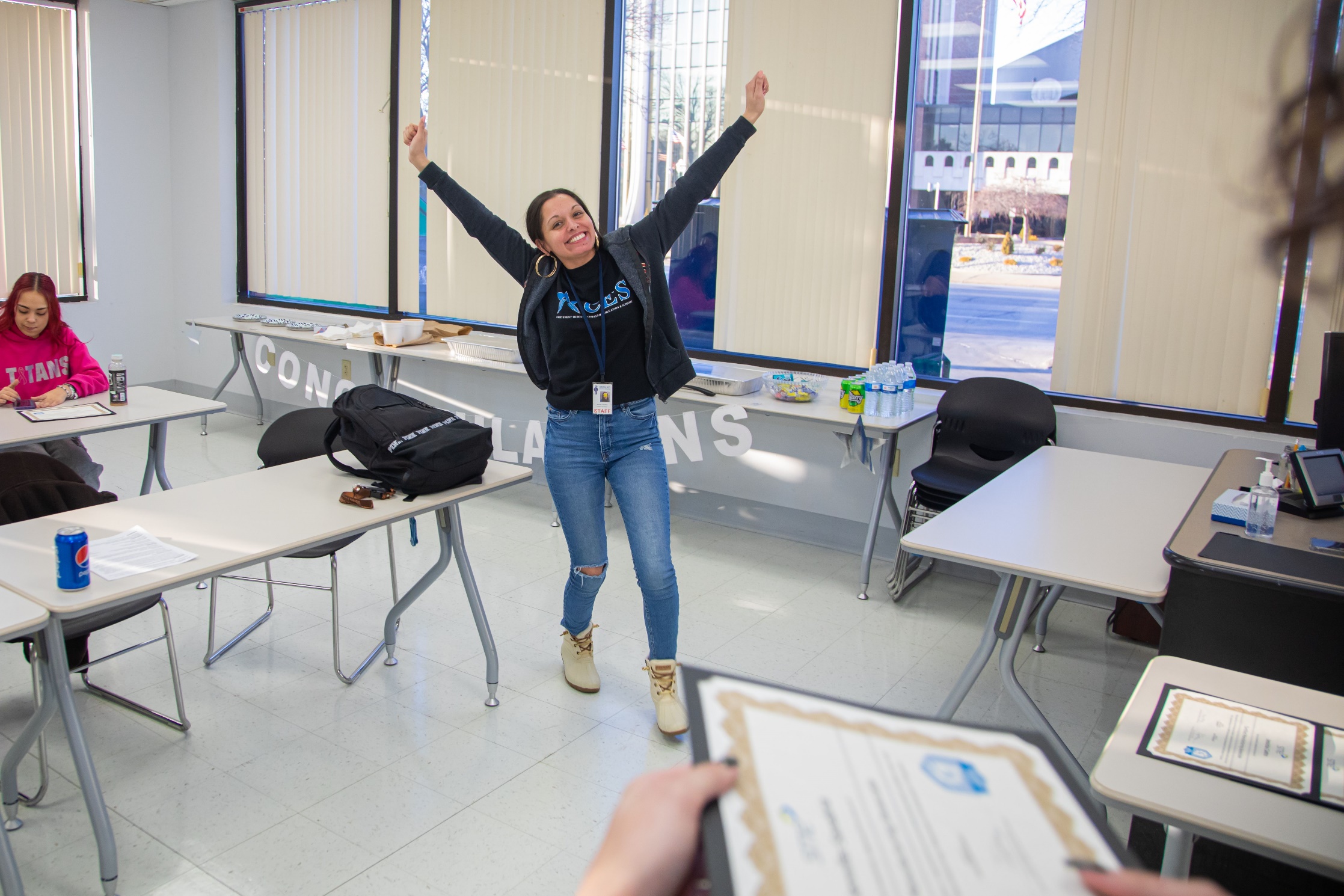 [Speaker Notes: Kaci will update this with the 100% completion maybe more photos
And in notes will add detail on ages and what is happening next with these women and girls
What made it a success]
Women in Recovery- Shawnee State
Pilot:  Participants are in recovery programs
100% of participants completed and are working with BESTOhio to explore earn and learn opportunities: 
Three participants were offered positions at local manufacturers
One has enrolled in Shawnee State  
Shawnee State and BESTOhio are expanding WISE to the Chillicothe campus and are planning two more cohorts on their Portsmouth campus
9
Curriculum Adaptations
ConxusNEO
 First piloted ToolingU CMfgA integration
 Developed Automotive Maintenance and Repair Module 
North Central State- Crawford Success Center
 Partnered with Crawford County Justice Center to use WISE Pathways as a diversion program 
 Developed Agricultural Module
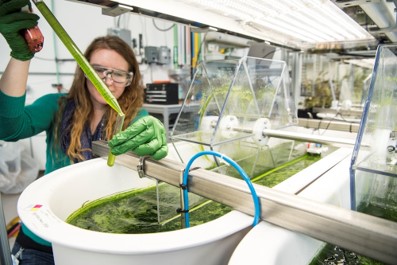 Built to Adapt
Lessons learned from adaptations 
 Identify pockets of need in your community
 Work to find mutual benefit with partners  
 Think creatively about capacity 
 Listen to the needs of industry 
 Be flexible and adapt 
 Build momentum
 Share promising practices
Contextualizing WISE Pathways to your community
Future of WISE Pathways
Foundational Components
Statewide (and potentially National) Capacity Building & Continued Impact Analysis
STEM and Technical Career Focused